第3章  Python编程分析基础
本章思维导图
王   斌   会
第3
章
Python
分析编程基础
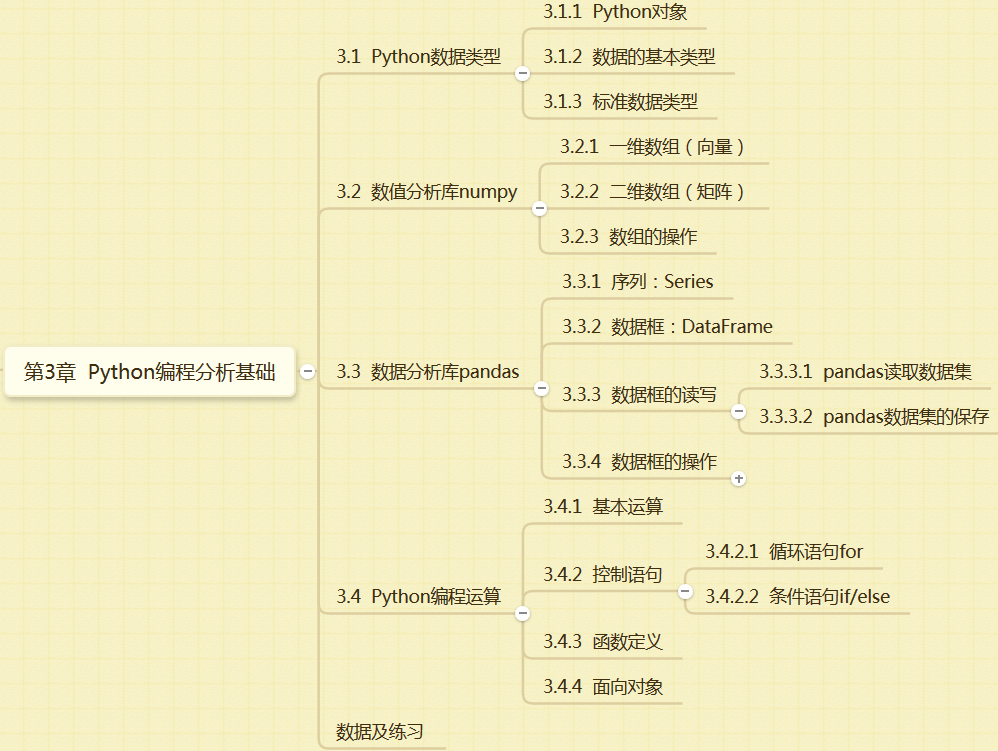 3.1 Python数据类型
第3
章
Python

分析编程基础
3.1.1  Python对象
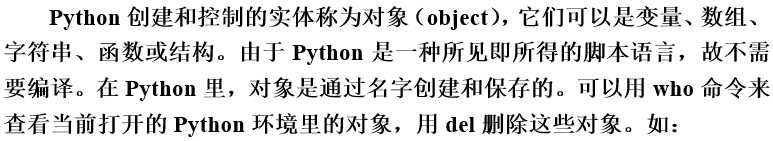 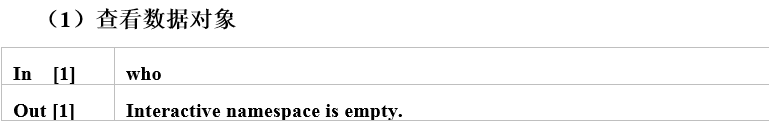 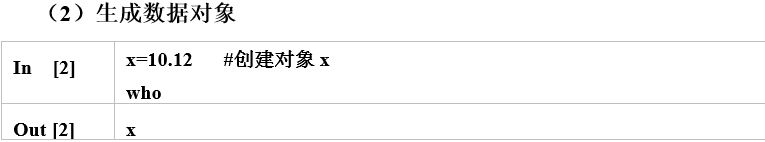 3.1 Python数据类型
第3
章
Python

分析编程基础
3.1.1  Python对象
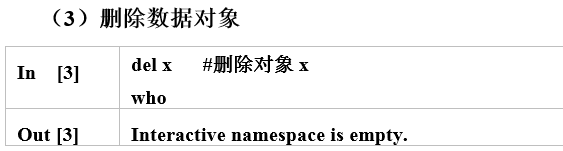 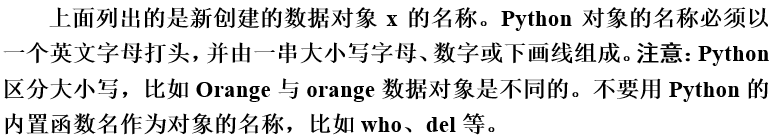 3.1 Python数据类型
第3
章
Python

分析编程基础
3.1.2  数据的基本类型说明
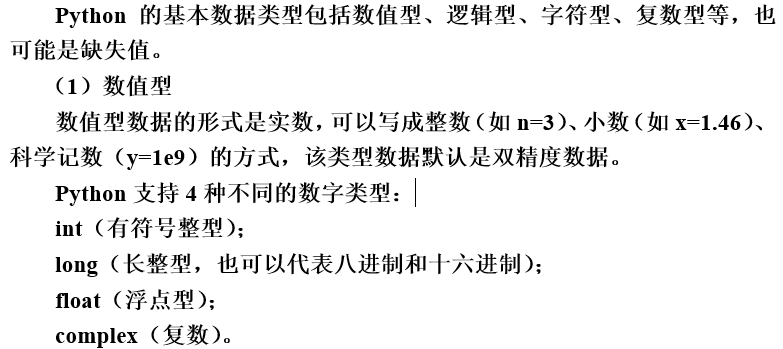 3.1 Python数据类型
第3
章
Python

分析编程基础
3.1.2  数据的基本类型说明
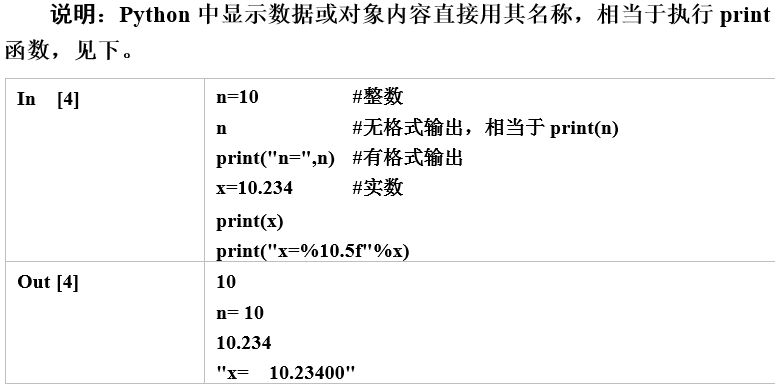 3.1 Python数据类型
第3
章
Python

分析编程基础
3.1.2  数据的基本类型说明
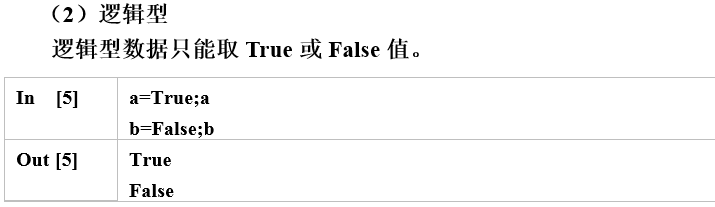 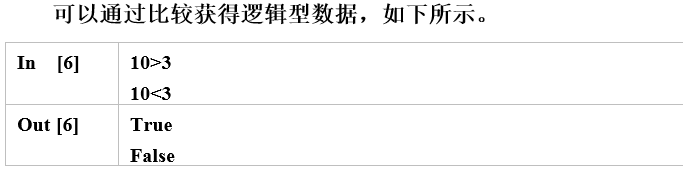 3.1 Python数据类型
第3
章
Python

分析编程基础
3.1.2  数据的基本类型说明
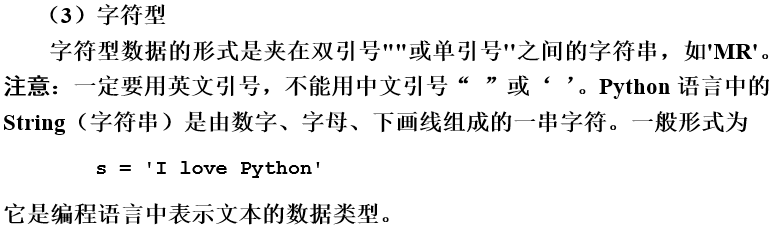 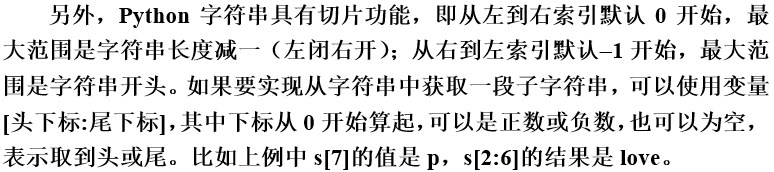 3.1 Python数据类型
第3
章
Python

分析编程基础
3.1.2  数据的基本类型说明
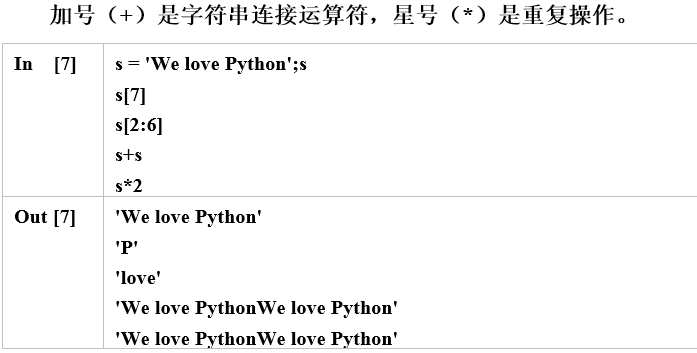 3.1 Python数据类型
第3
章
Python

分析编程基础
3.1.2  数据的基本类型说明
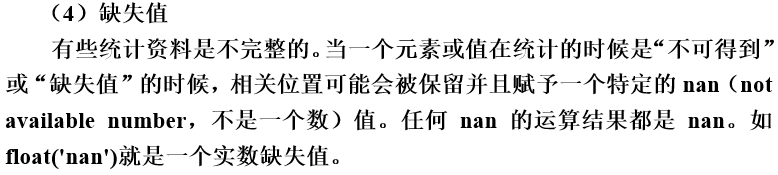 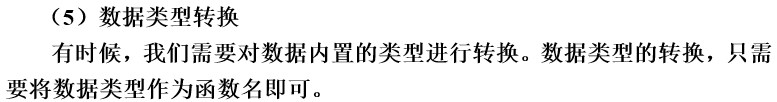 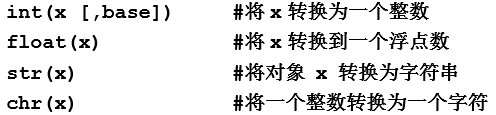 3.1 Python数据类型
第3
章
Python

分析编程基础
3.1.3  标准数据类型
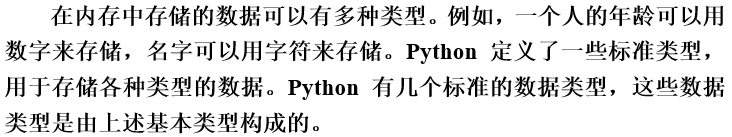 3.1 Python数据类型
第3
章
Python

分析编程基础
3.1.3  标准数据类型
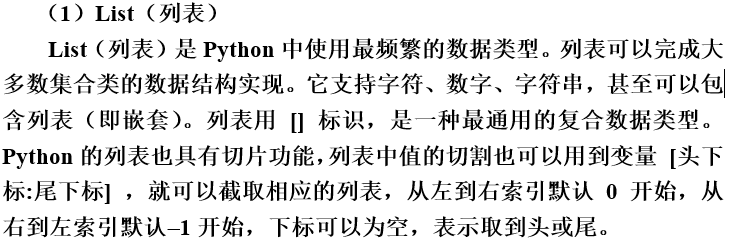 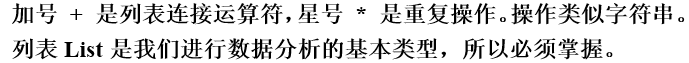 3.1 Python数据类型
第3
章
Python

分析编程基础
3.1.3  标准数据类型
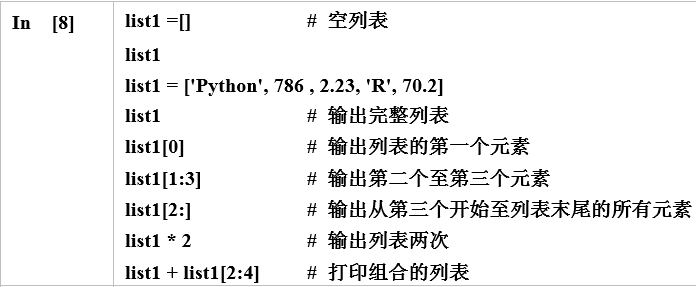 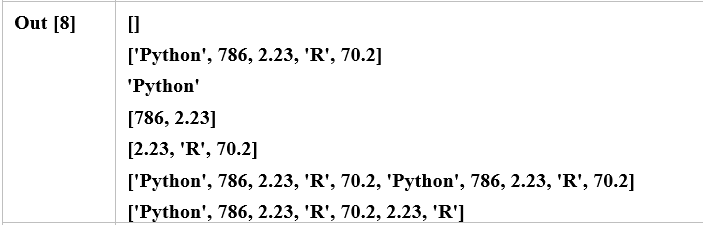 3.1 Python数据类型
第3
章
Python

分析编程基础
3.1.3  标准数据类型
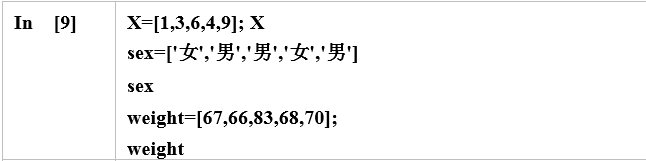 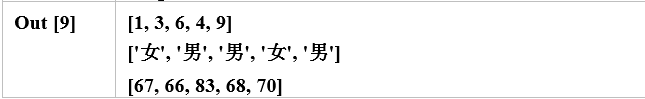 3.1 Python数据类型
第3
章
Python

分析编程基础
3.1.3  标准数据类型
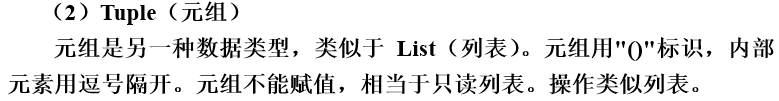 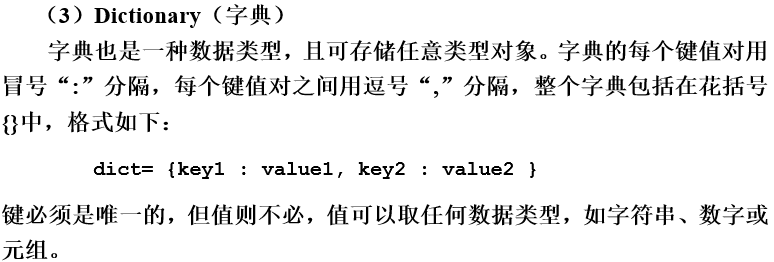 3.1 Python数据类型
第3
章
Python

分析编程基础
3.1.3  标准数据类型
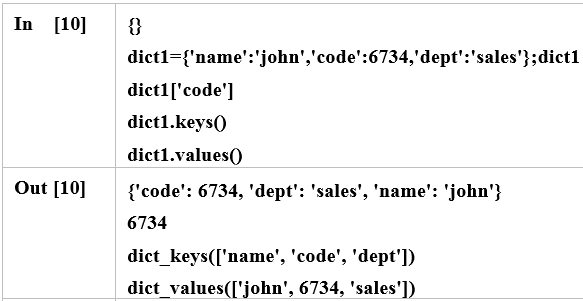 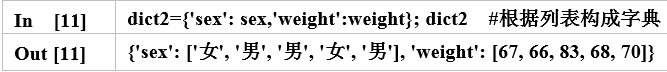 3.2  数值分析库numpy
第3
章
Python

分析编程基础
3.2.1  一维数组（向量）
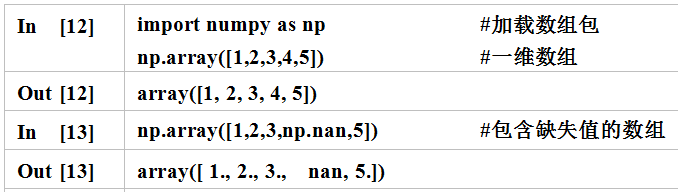 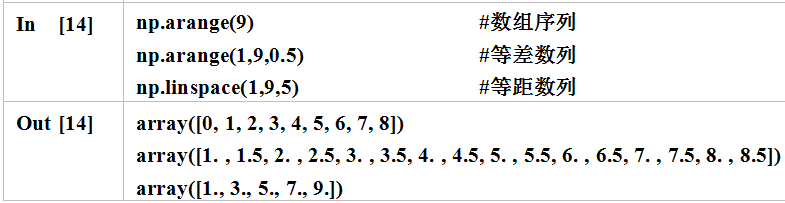 3.2  数值分析库numpy
第3
章
Python

分析编程基础
3.2.2  二维数组（矩阵）
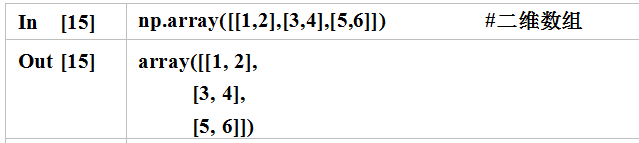 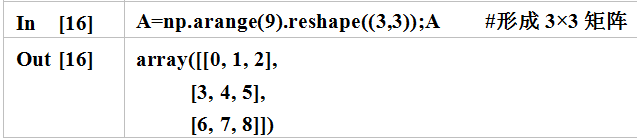 3.2  数值分析库numpy
第3
章
Python

分析编程基础
3.2.3  数组的操作
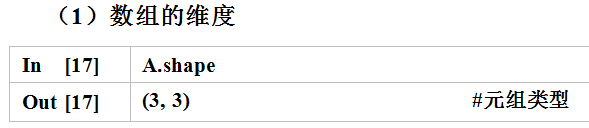 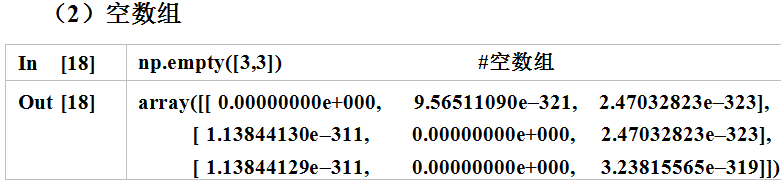 3.2  数值分析库numpy
第3
章
Python

分析编程基础
3.2.3  数组的操作
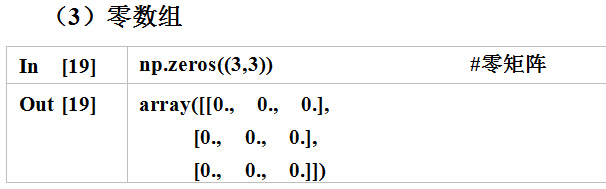 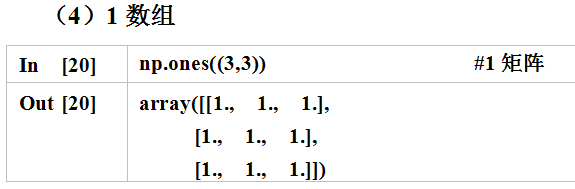 3.3 数据分析库pandas
第3
章
Python

分析编程基础
3.3.1  序列：Series
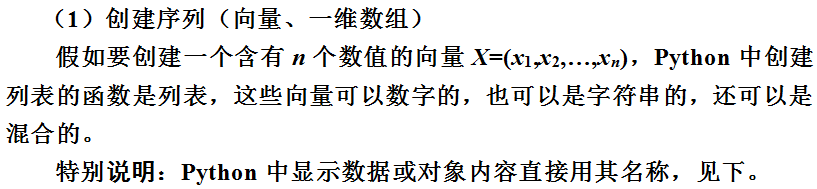 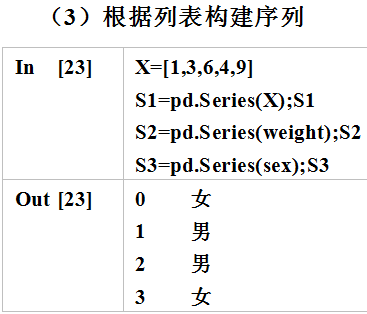 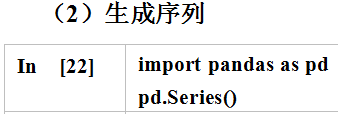 3.3 数据分析库pandas
第3
章
Python

分析编程基础
3.3.1  序列：Series
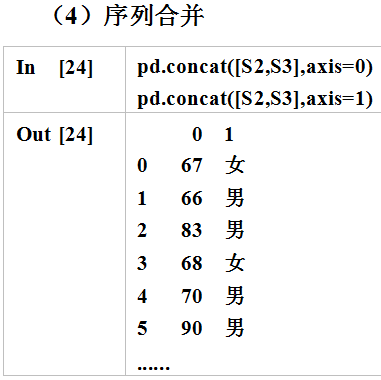 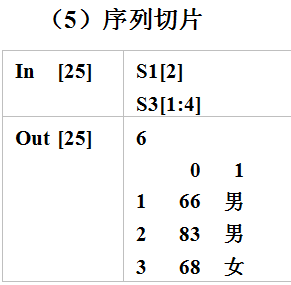 3.3 数据分析库pandas
第3
章
Python

分析编程基础
3.3.2  数据框：DataFrame
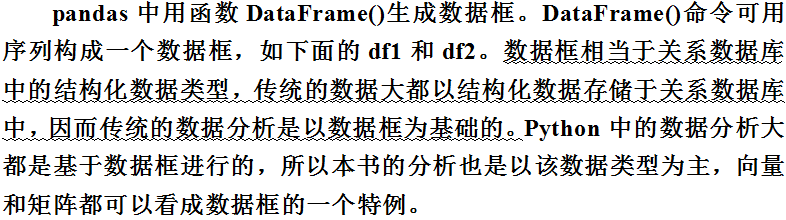 3.3 数据分析库pandas
第3
章
Python

分析编程基础
3.3.2  数据框：DataFrame
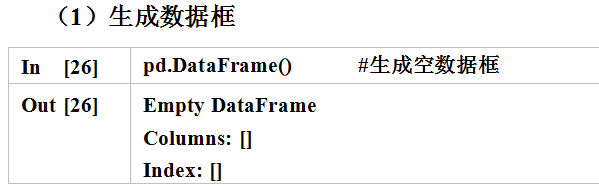 3.3 数据分析库pandas
第3
章
Python

分析编程基础
3.3.2  数据框：DataFrame
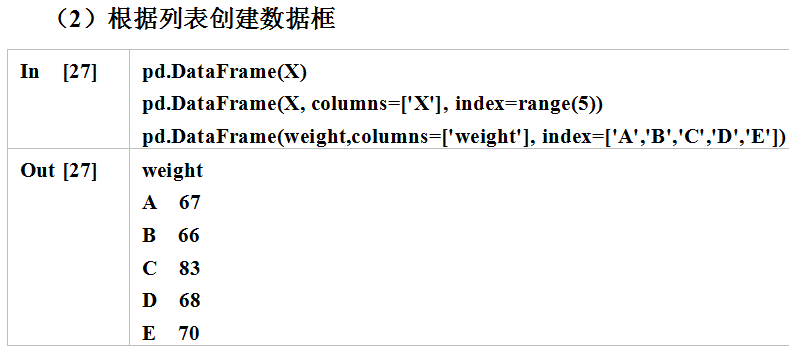 3.3 数据分析库pandas
第3
章
Python

分析编程基础
3.3.2  数据框：DataFrame
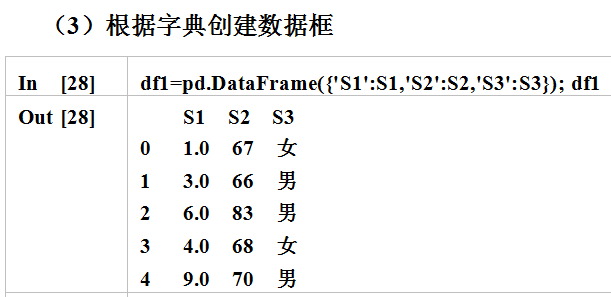 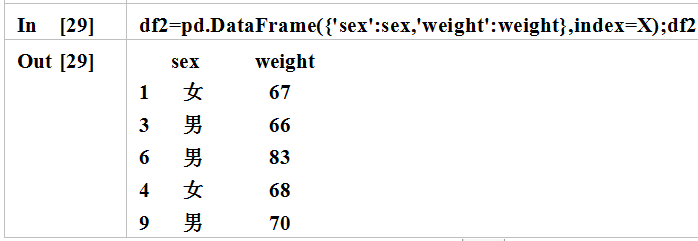 3.3 数据分析库pandas
第3
章
Python

分析编程基础
3.3.2  数据框：DataFrame
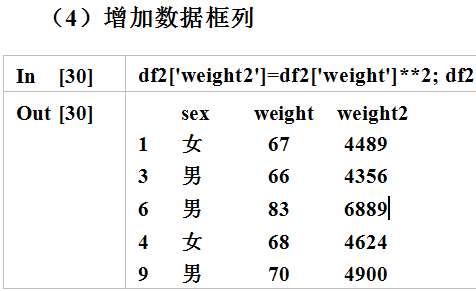 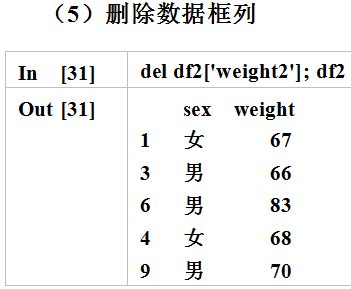 3.3 数据分析库pandas
第3
章
Python

分析编程基础
3.3.2  数据框：DataFrame
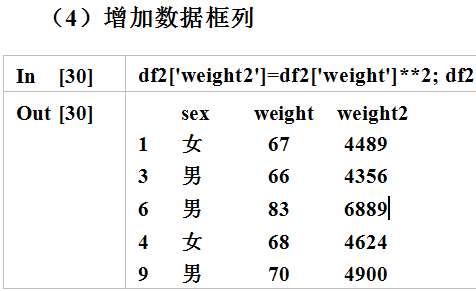 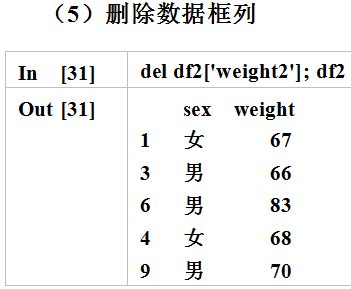 3.3 数据分析库pandas
第3
章
Python

分析编程基础
3.3.3  数据框的读写
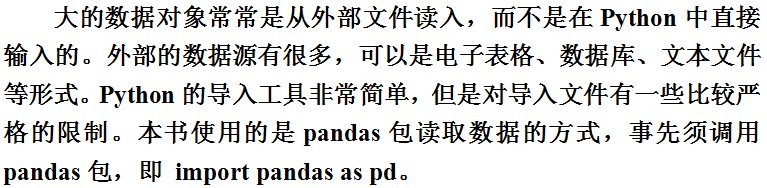 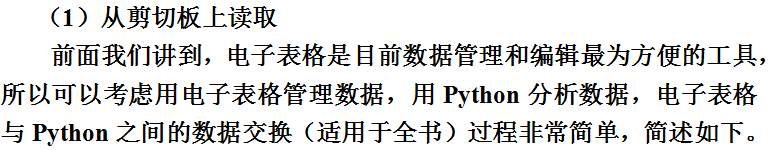 3.3 数据分析库pandas
第3
章
Python

分析编程基础
3.3.3.1  pandas读取数据集
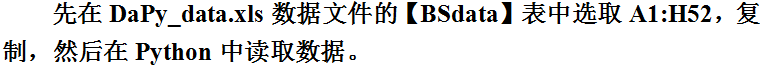 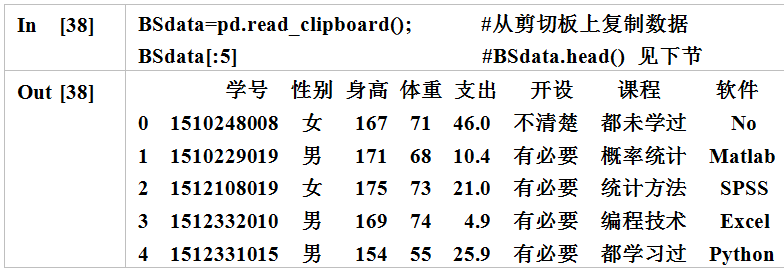 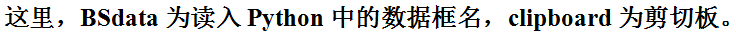 3.3 数据分析库pandas
第3
章
Python

分析编程基础
3.3.3.1  pandas读取数据集
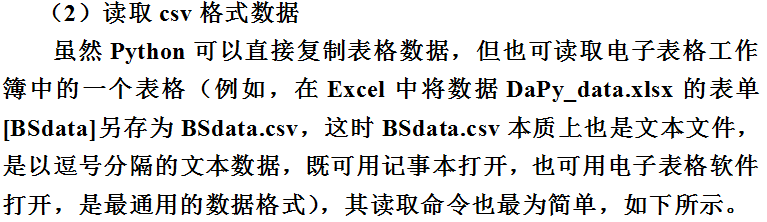 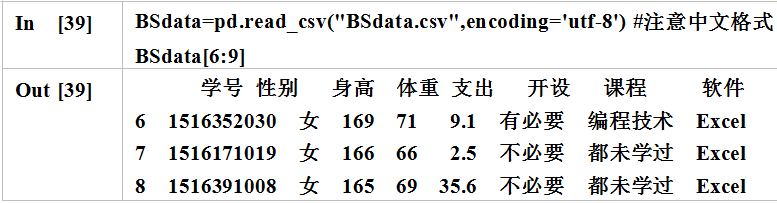 3.3 数据分析库pandas
第3
章
Python

分析编程基础
3.3.3.1  pandas读取数据集
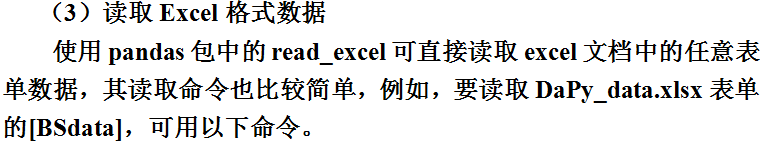 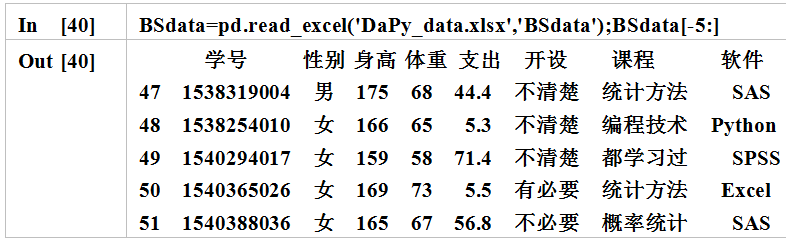 3.3 数据分析库pandas
第3
章
Python

分析编程基础
3.3.3.2  pandas数据集的保存
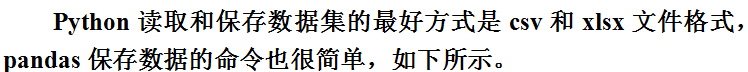 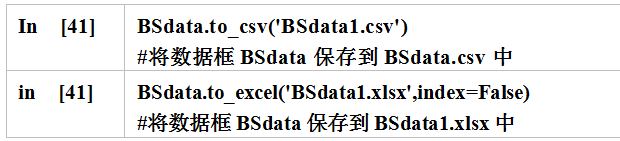 3.3 数据分析库pandas
第3
章
Python

分析编程基础
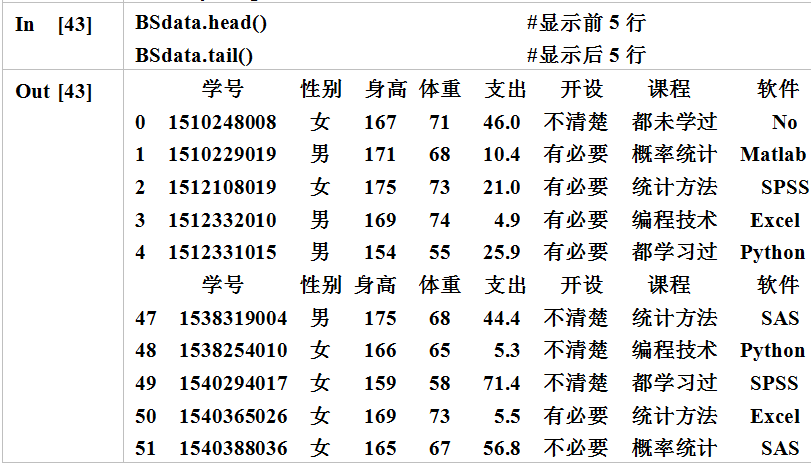 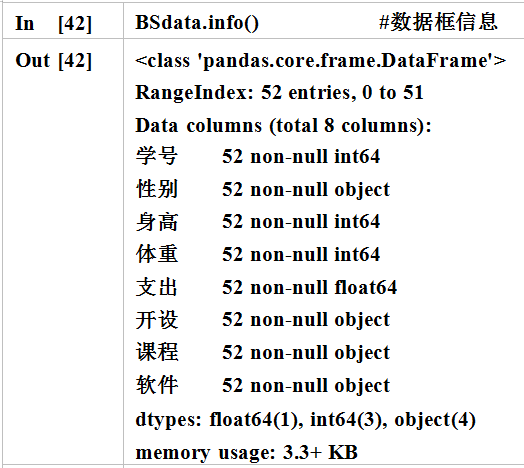 3.3.4  数据框的操作
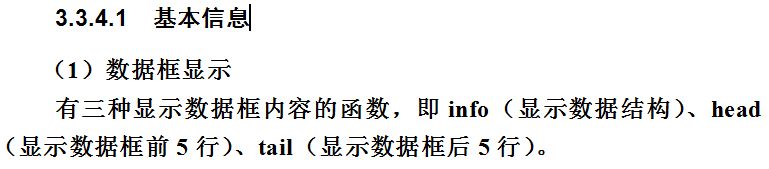 3.3 数据分析库pandas
第3
章
Python

分析编程基础
3.3.4.1  基本信息
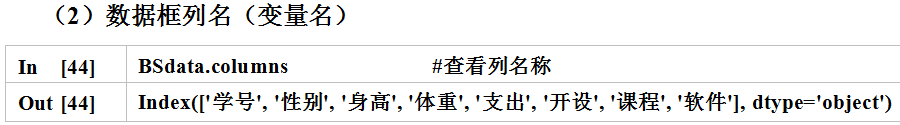 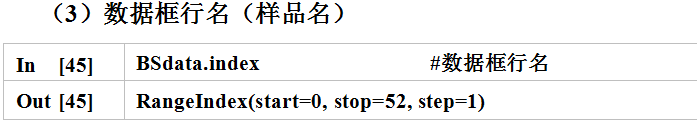 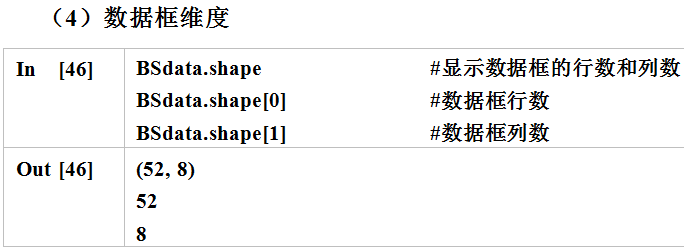 3.3 数据分析库pandas
第3
章
Python

分析编程基础
3.3.4.2  选取变量
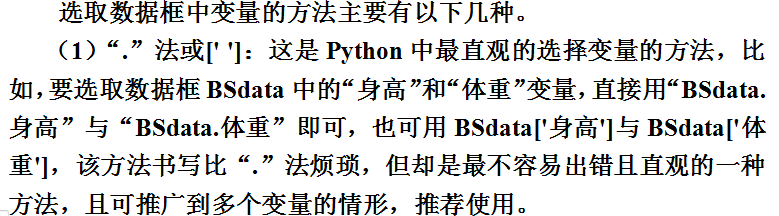 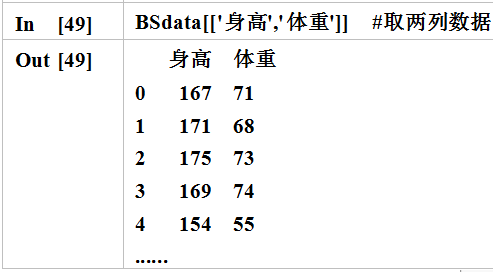 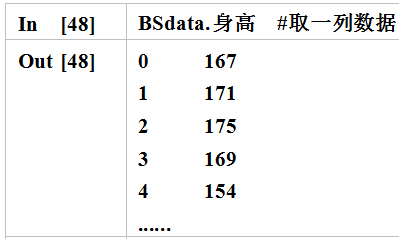 3.3 数据分析库pandas
第3
章
Python

分析编程基础
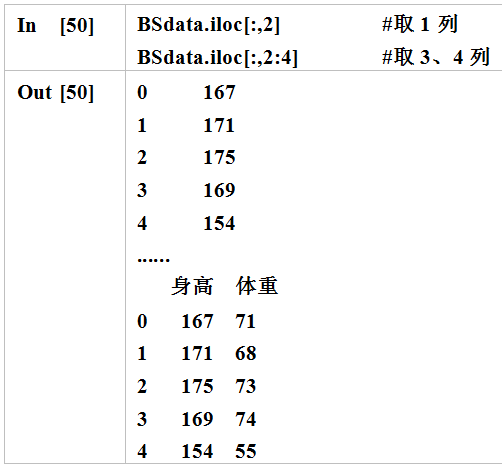 3.3.4.2  选取变量
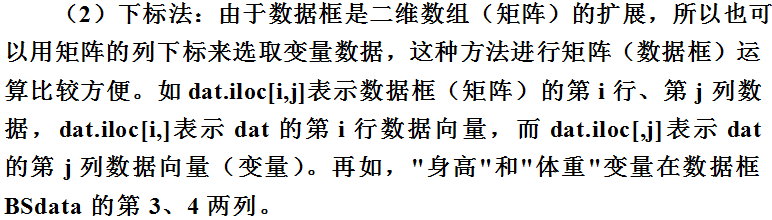 3.3 数据分析库pandas
第3
章
Python

分析编程基础
3.3.4.3  提取样品
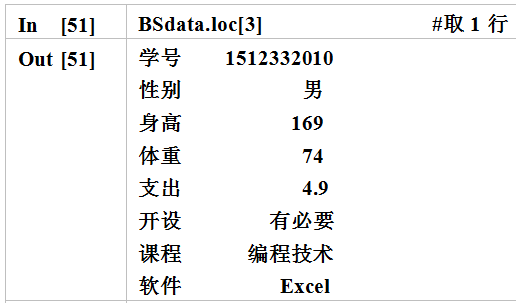 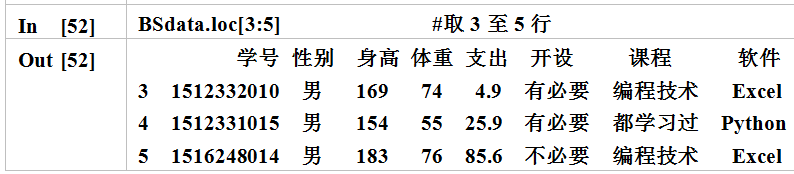 3.3 数据分析库pandas
第3
章
Python

分析编程基础
3.3.4.4  选取观测与变量
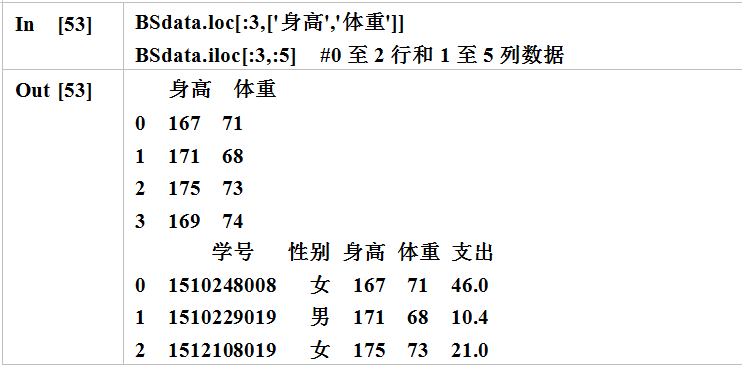 3.3 数据分析库pandas
第3
章
Python

分析编程基础
3.3.4.5 条件选取
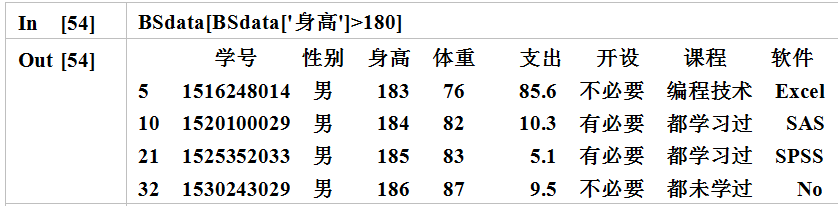 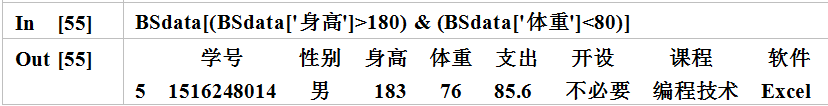 3.3 数据分析库pandas
第3
章
Python

分析编程基础
3.3.4.6  数据框的运算
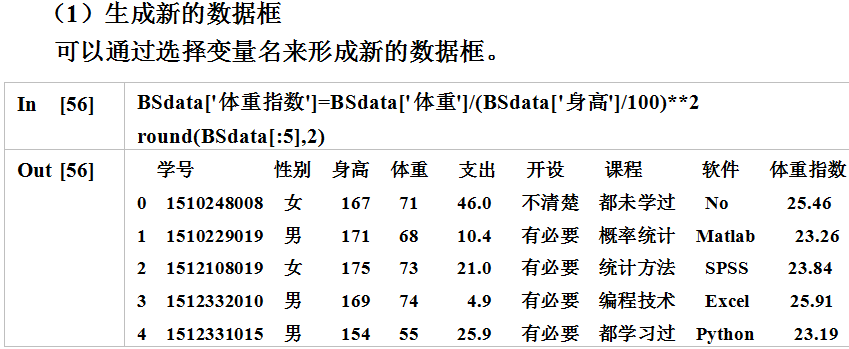 3.3 数据分析库pandas
第3
章
Python

分析编程基础
3.3.4.6  数据框的运算
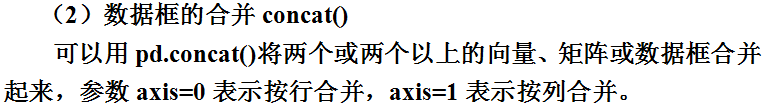 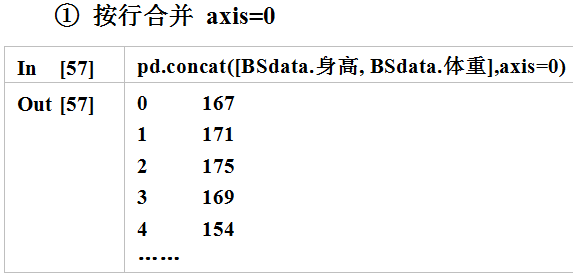 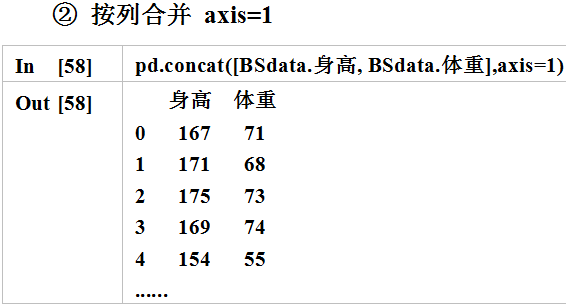 3.4 Python编程运算
第3
章
Python

分析编程基础
3.4.1  基本运算
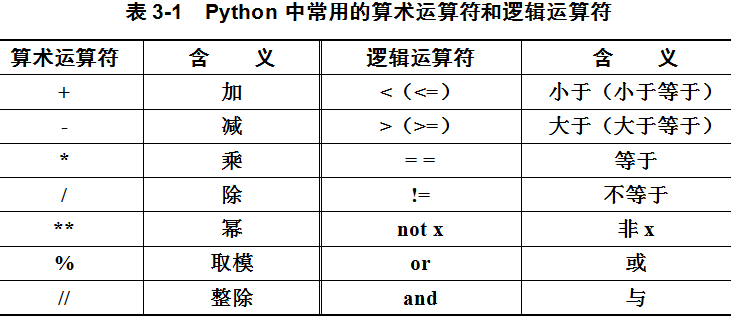 3.4 Python编程运算
第3
章
Python

分析编程基础
3.4.2  控制语句
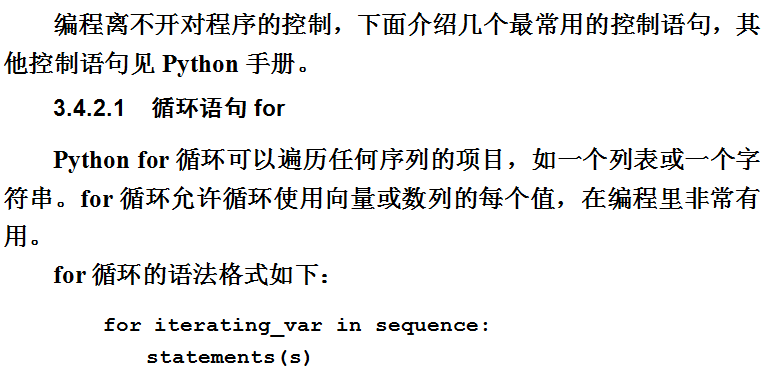 3.4 Python编程运算
第3
章
Python

分析编程基础
3.4.2.1  循环语句for
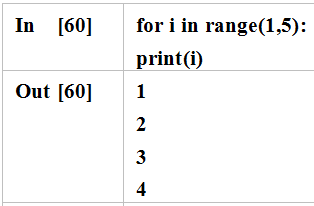 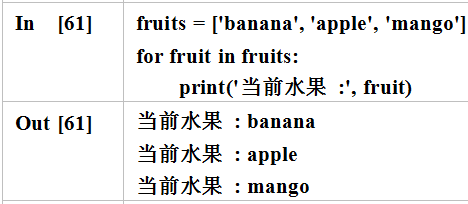 3.4 Python编程运算
第3
章
Python

分析编程基础
3.4.2.2  条件语句if/else
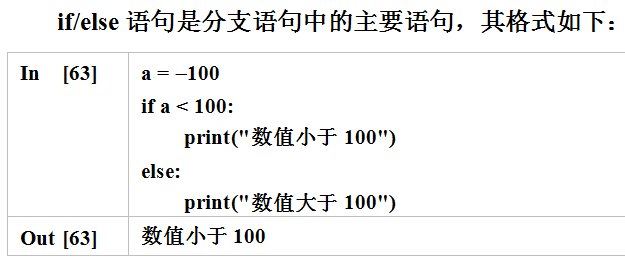 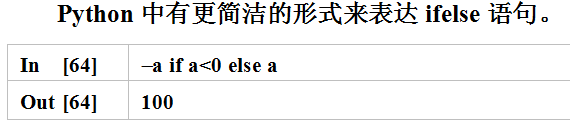 3.4 Python编程运算
第3
章
Python

分析编程基础
3.4.3  函数定义
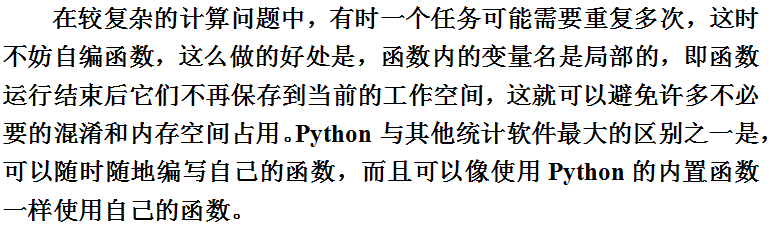 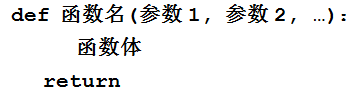 3.4 Python编程运算
第3
章
Python

分析编程基础
3.4.3  函数定义
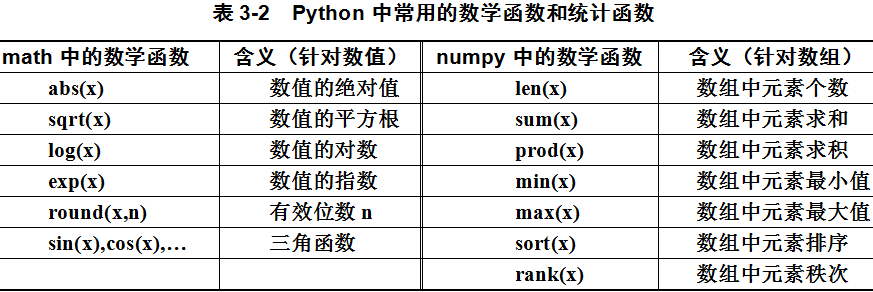 3.4 Python编程运算
第3
章
Python

分析编程基础
3.4.3  函数定义
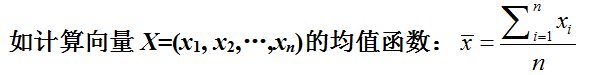 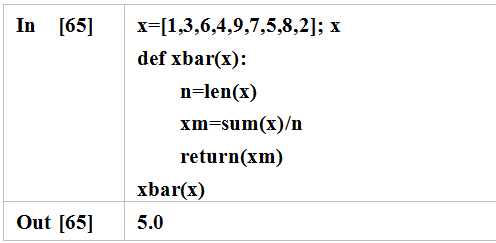 第3
章
Python

分析编程基础